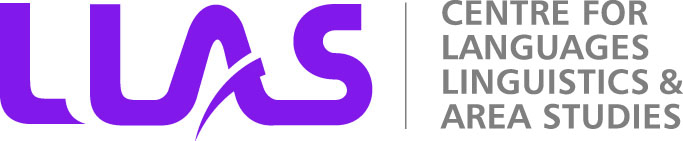 The FAVOR project
Join us in this exciting project to promote and support language learning
LLAS
Centre for Languages, Linguistics and Area StudiesUniversity of Southampton 
Southampton, SO17 1BJ +44 (0) 23 8059 6860 | @LLASCentre | www.llas.ac.uk
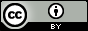 What is FAVOR?
FAVOR (Finding a Voice through Open Resources) is a project which is specifically tailored to the needs of part-time, hourly-paid language tutors. It is designed to help you:
Publish and share online a selection of your existing language teaching resources
Build an online professional profile
Create new resources designed to assist prospective university students in understanding the nature of language study at HE
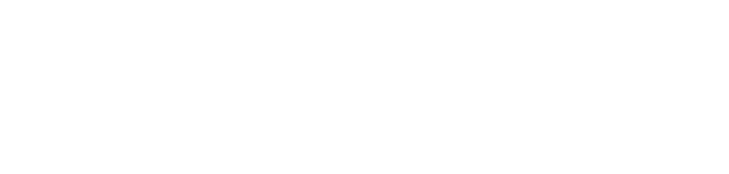 [Speaker Notes: Mention that this project will work with part-time tutors to showcase their excellent work, allow them to take part in a research project and contribute to the academic life of their institution and discipline. There will also be the opportunity to attend academic conferences to present on work of the project.]
Open educational resources
This project has been funded under a scheme called Open educational resources (OERs) which aims to encourage educators to share their teaching materials online for others to use, adapt and share again.
This means that when you share your materials:
You give permission for other people to use, adapt and share your material with others
You have access to a bank of resources which other people have created and which you can adapt
You showcase your best work and therefore your teaching
You join a community of teachers with an interest in language learning and teaching
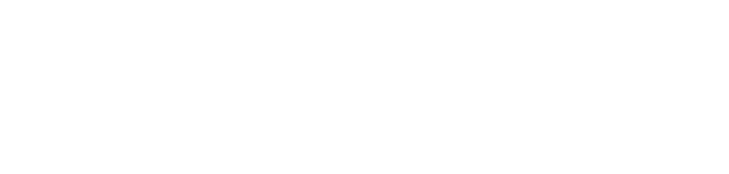 [Speaker Notes: Explain open content in terms of existing materials e.g. you publish the slides that you use in a lecture, or a handout that you prepare for a class. You write a description of this resource and perhaps how you have used it, you publish it. Someone else downloads it, then adapts it for their teaching context (perhaps by adding slides, or editing some content).
New materials should be open and re-purposable – these materials will be published as widely as possible – on our open repository, but also LLAS websites, your institutional websites – as many locations as possible to ensure their wide exposure
All materials will be published with a ‘Creative Commons’ license. Creative Commons licenses have been created to allow people to share their work while retaining key rights. So, if someone downloads and adapts your work, they must attribute you as the original author, and you can also specify that they must use your material for educational purposes only.
By engaging with open resources through this project, we will raise the profile of the teachers involved and awareness about their work in their institutions and internationally, upskill tutors in creating digital resources, increase the pool of existing language teaching materials available, archive excellent materials for less-widely used languages, and provide really useful materials which will encourage and help prospective students to study languages.

So we are going to be doing really exciting, useful stuff!]
Is this really a good thing?
What do you think…?

Some questions you might have:
Will it detract from my face-to-face teaching?
Is my material good enough?
Will I still be able to use the material in my teaching?
Can students access the materials online?
What happens if someone does something with my material which I don’t like?
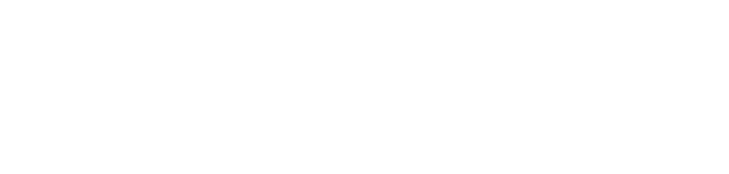 [Speaker Notes: Ask tutors to give their views on the value of open sharing, then show the bullet points.
Address the questions on the slide and any others which arise as best you can.

Will it detract from my face-to-face teaching? – if anything it will enhance your teaching because students can sample your teaching in advance, it will raise your profile as a committed and creative teacher and you will have access to more ideas and resources through engaging in a community of sharers. It is useful to see how other teachers approach similar topics or ideas.
Is my material good enough? – if your material is good enough for your students it should be good enough to share. Don’t worry if it doesn’t look like a published work, the content and ideas are more important than what it looks like. It might even be the case that someone else looks at your resources, adapts them (improves the font, adds a nice picture) and reshares them so they may actually get better!
Will I still be able to use the material in my teaching? – the material is still available to you to use however you like and will always be attributed to you even though you have given other people the opportunity to use it
Can students access the materials online? – each resource you share will have its own web address so you can pass it on to students so that they can go straight to it. You can also make collections of your resources in LanguageBox, which allows you to group resources together under one URL (web address) – which can also be given to students.
What happens if someone does something with my material which I don’t like? – the way we will be sharing resources will be through an online space which asks users to register so people who abuse the materials or the website can easily be found. Open sharing is based on trust and the stronger the community of users the more likely it is that anyone who abuses that trust will be exposed and excluded. LLAS has found through managing several sharing sites, that this kind of behaviour is rare – and the educational community treat others’ work with respect. However, nothing is guaranteed and when you agree to share your materials, they become free things – almost with a life of their own (which can be very satisfying) but open sharing is no more risky than many other ways in which you share material and personal details.]
Benefits of joining FAVOR
This is an opportunity to get involved in an important research and development project
It is a chance to learn some new skills and develop your understanding of online learning 
It will bring you into contact with a wider community of language teachers
You will be given time to develop new materials
Your students will benefit as you begin to use the materials you have created
It might have an impact on your career
And it will be fun, rewarding and paid!
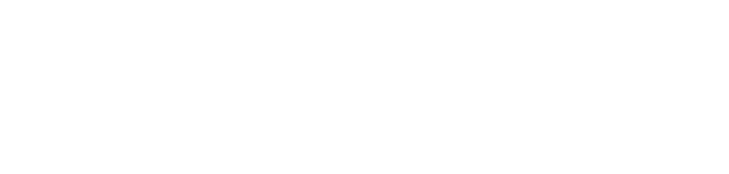 [Speaker Notes: Emphasise all the benefits of joining this project and that the participants will be paid for their time. You might want to say something about the number of hours worth of material that we are supposed to share but try not to make it sound scary! Get participants excited about the transition resources – and emphasise that they have freedom to innovate and explore new ideas in the kinds of material they share and create.]
What am I sharing?
Participants in this project will share in 3 ways:
Existing content or materials they have already created and used in their teaching
Materials specially created for the project to help students make the transition to language learning at HE level
Language tasters for students beginning a language ab initio or aimed at raising interest in learning a new language particularly among young people
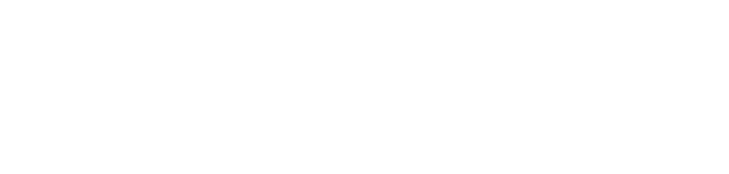 [Speaker Notes: If this looks like a lot to some people it might be an idea to suggest that not every tutor has to do all three things but that everyone should do the first activity (sharing existing content) but can choose which of the other two they prefer. Ideally tutors will do all three but that might be a bit daunting for some people.]
Existing resources
We are looking for 3 things:
1. A range of formats e.g. text (docx or pdf), powerpoint (ppt), video (mp4), audio (mp3), web pages (html), images (gif or jpeg)…
2. A range of learning materials e.g. worksheets, lectures, images, quizzes, tasks, presentations, reading lists…
3. A range of methods e.g. lesson plan, assessment tasks, project work, descriptions ‘how I teach x’ with examples, student work
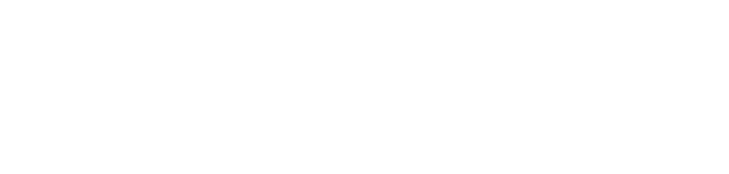 [Speaker Notes: 1. Be prepared for questions on the formats. Advise that it is best to use materials which are in standard formats and which don’t depend on having software to run them which is not readily available. If there are materials in this category they could either be reformatted (taking out the content and putting it into an easy to access format) or making it clear in the description of the material that it needs specific software to run.
2. Invite tutors to suggest other types of learning materials as this is not a definitive list
3. Emphasise that what is often the most shareable aspect of a resource is the teaching sequence or teaching idea. What you have done with a resource or task might be reuseable for another language. These are materials which really don’t need to be that polished but can be simple texts describing an activity, although an example of that activity might be helpful. Mention the granularity of resources (i.e. the size of resources – bite-sized and shareable).]
New resources
Here is the part where you can get a bit creative and produce some resources to give prospective and incoming students some support in making the transition to learning a language at university (what will it be like, what work will I do, how will I progress).

Have a look at this: www.studyinglanguages.ac.uk
this: www.whystudylanguages.ac.uk 
this: : http://languagebox.ac.uk/1989/ 
and this: http://www.llas.ac.uk/resources/paper/3096
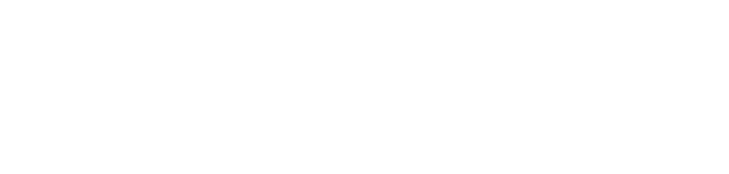 [Speaker Notes: These are links to some existing sites in which there is the kind of content which might inspire the tutors to create some resources to encourage interest in learning the particular language they teach or more generally in taking up a language at university. It is important to emphasise that the resources can be in a range of formats, can have a variety of content and can be generated by students see www.studyinglanguages.ac.uk . It doesn’t have to be sophisticated (text files can be as effective as video) see the short paper by a linguistics student.]
New resources
You might also like to produce a short language taster which would follow the following template:
a basic introduction to the language you teach
some examples of the language
a short activity (quiz, perhaps)
a nice photo or two
an audio clip of the language (optional) 
We will help you with the technological aspects of producing this but to give you an idea there are examples of language tasters here: http://www.llas.ac.uk/news/newsletter.html
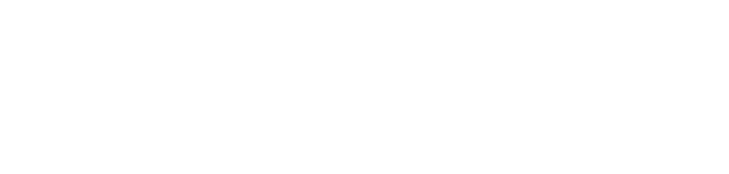 [Speaker Notes: You will need to tell the tutors that the language tasters are in the Liaison magazines which are found through the link given as pdf files.]
Have I got the skills for this?
If you are teaching a language then you certainly have the skills for this project which will involve:
Creating an account in LanguageBox (the online space through which your resources will be shared)
Finding your resources to share and uploading them to LanguageBox
Planning some transition support resources and creating them using the technology you or your students are happy with
Preparing a language taster activity – in Word or using an easy authoring tool called LOC
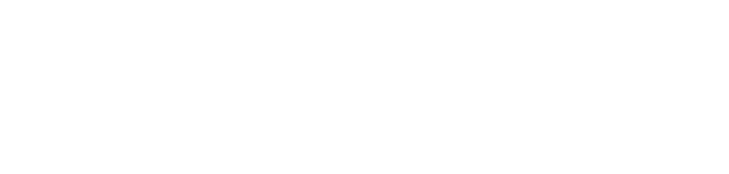 LanguageBox
This is the online space through which your resources will be shared.
We will show you how to set up an account and upload resources

Here is a quick tour: www.languagebox.ac.uk
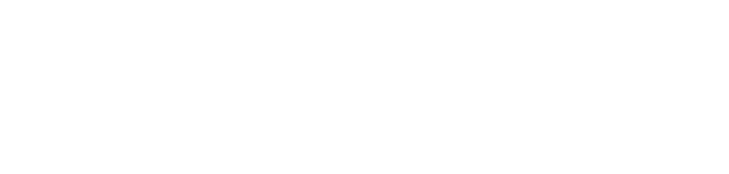 [Speaker Notes: Show tutors the LB but don’t do the training in this session]
The LOC tool
This easy to use authoring tool has been developed by LLAS who will provide a workshop for you in how to use it. This workshop will take you through how to use the tool and also how to plan your taster activity (in Word) beforehand.

Here are some examples of the types of resources it will help you create: http://loc.llas.ac.uk
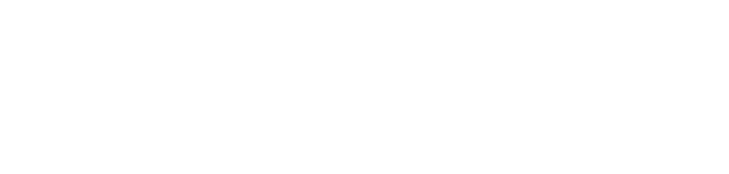 [Speaker Notes: Show tutors the LOC site but concentrate on the examples of outputs rather than the tool itself]
What next?
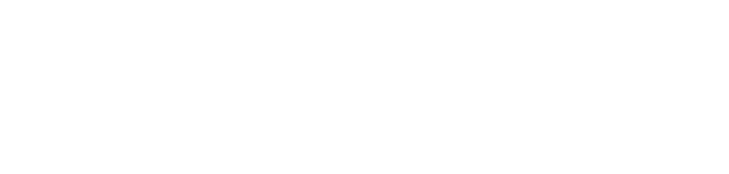 [Speaker Notes: Add your own text on this slide which will relate to the way in which you want to proceed to the next step with your tutors.]